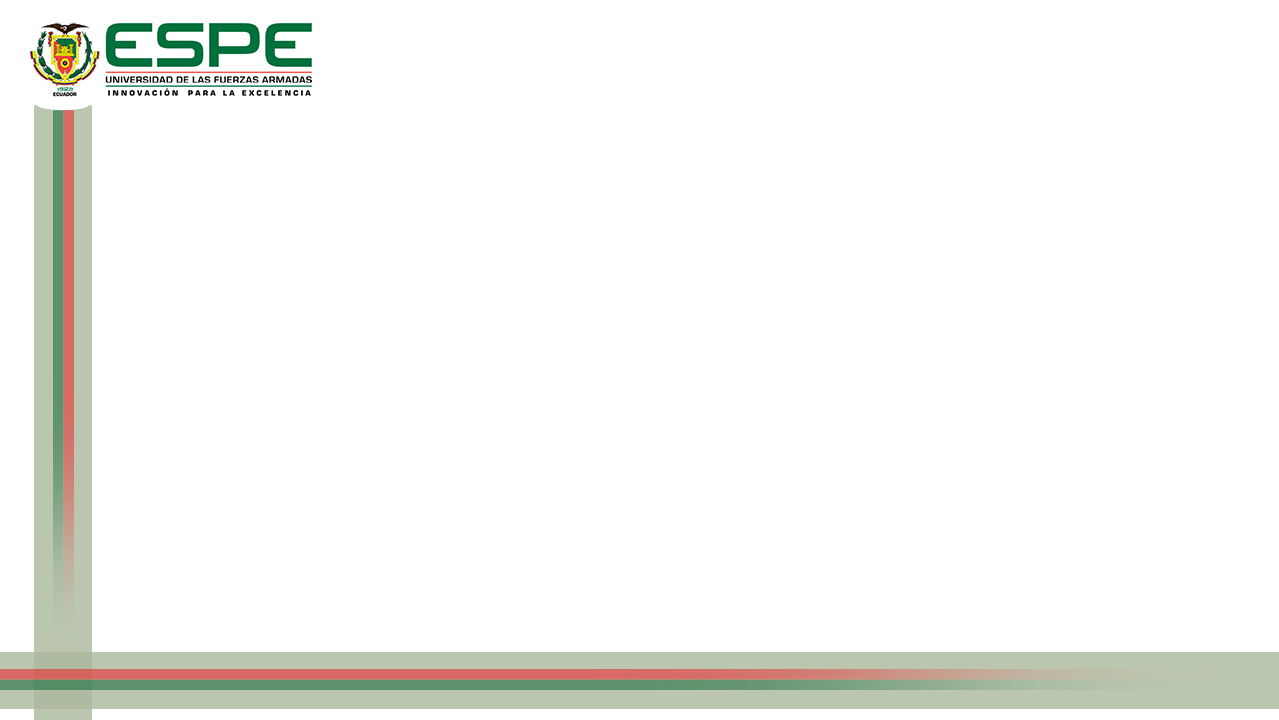 La felicidad está en la alegría del logro y la emoción del esfuerzo creativo.-Franklin D. Roosevelt.
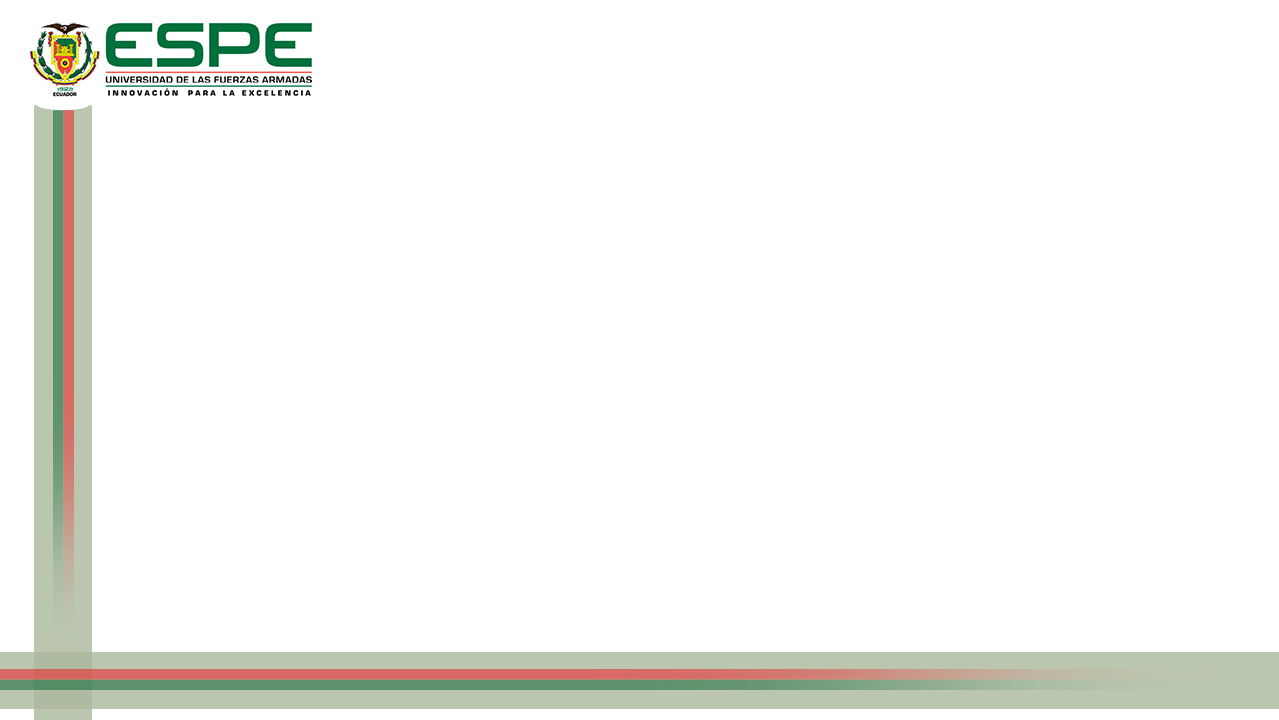 DEPARTAMENTO DE CIENCIAS ECONÓMICAS, ADMINISTRATIVAS Y DE COMERCIO
CARRERA DE CONTABILIDAD Y AUDITORÍA
TRABAJO DE TITULACIÓN

     IMPACTO ECONÓMICO DE LAS TASAS DE INTERÉS Y LA COLOCACIÓN DE MICROCRÉDITOS POR PARTE DE LA BANCA PRIVADA EN LAS MICROEMPRESAS DEL D.M.DE QUITO

AUTORA:
LÓPEZ VARGAS, KATHERINE JOHANNA

TUTOR: ING. CHICAIZA, OSCAR

AÑO 2016
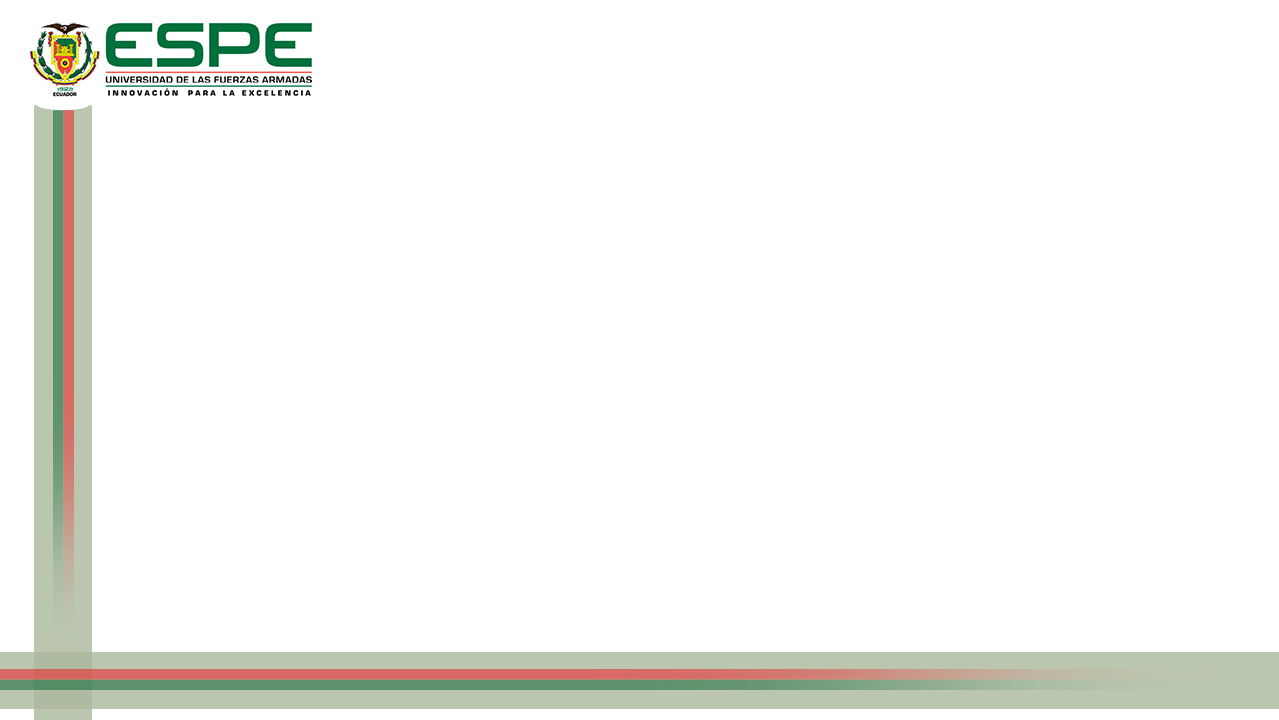 CONTENIDO
Planteamiento del problema
Objetivos
Marco teórico
Metodología
Indicadores
Resultados 
Hipótesis
Conclusiones y recomendaciones
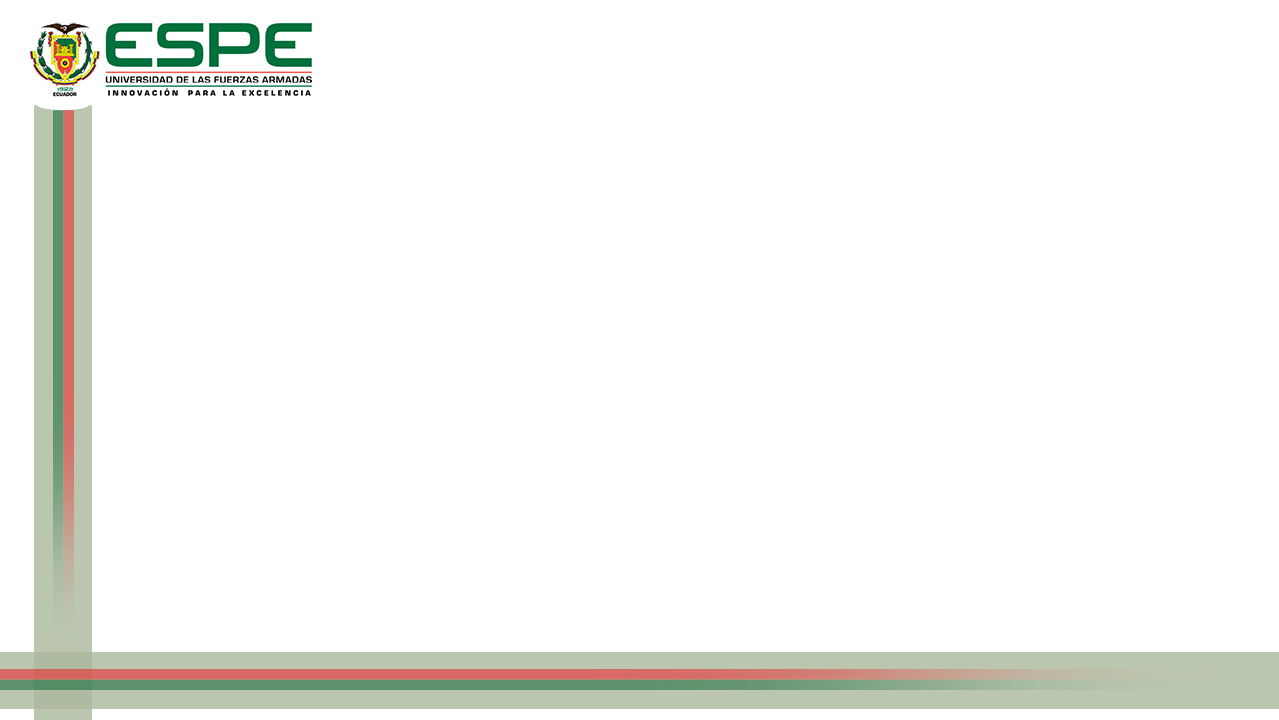 Los microcréditos son la batalla contra la pobreza.-
 Muhammad Yunus
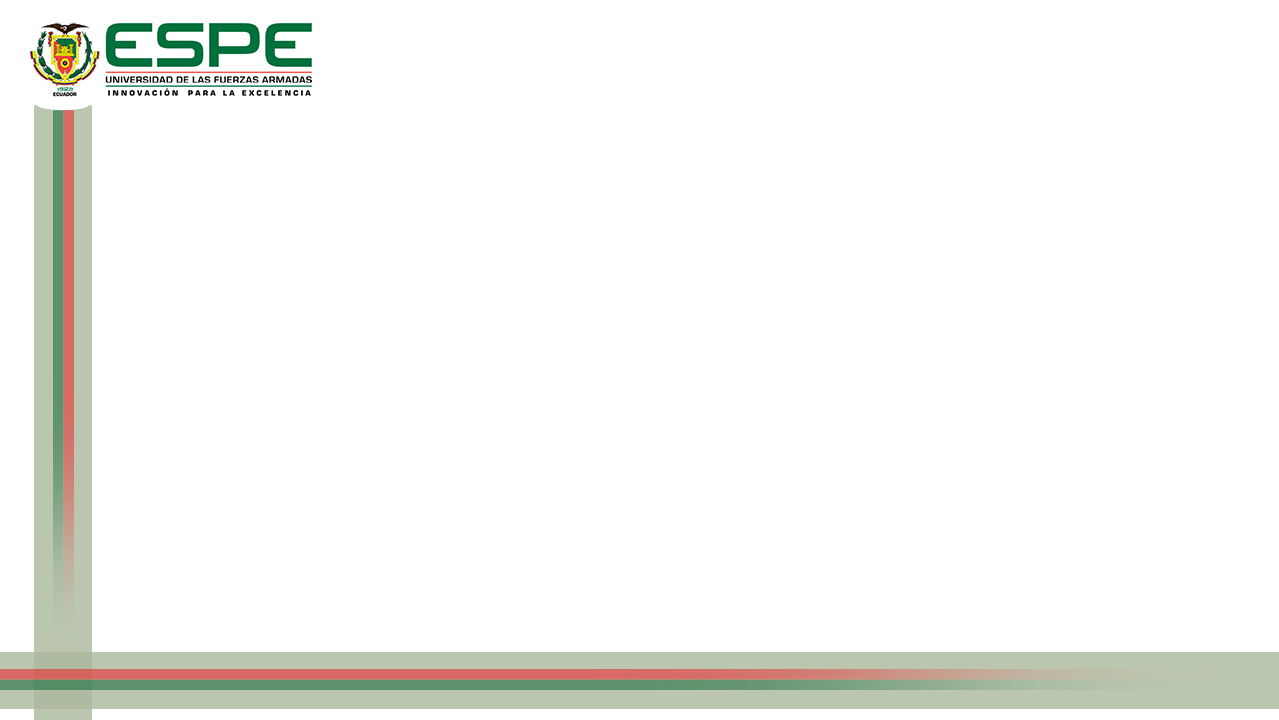 Planteamiento del problema
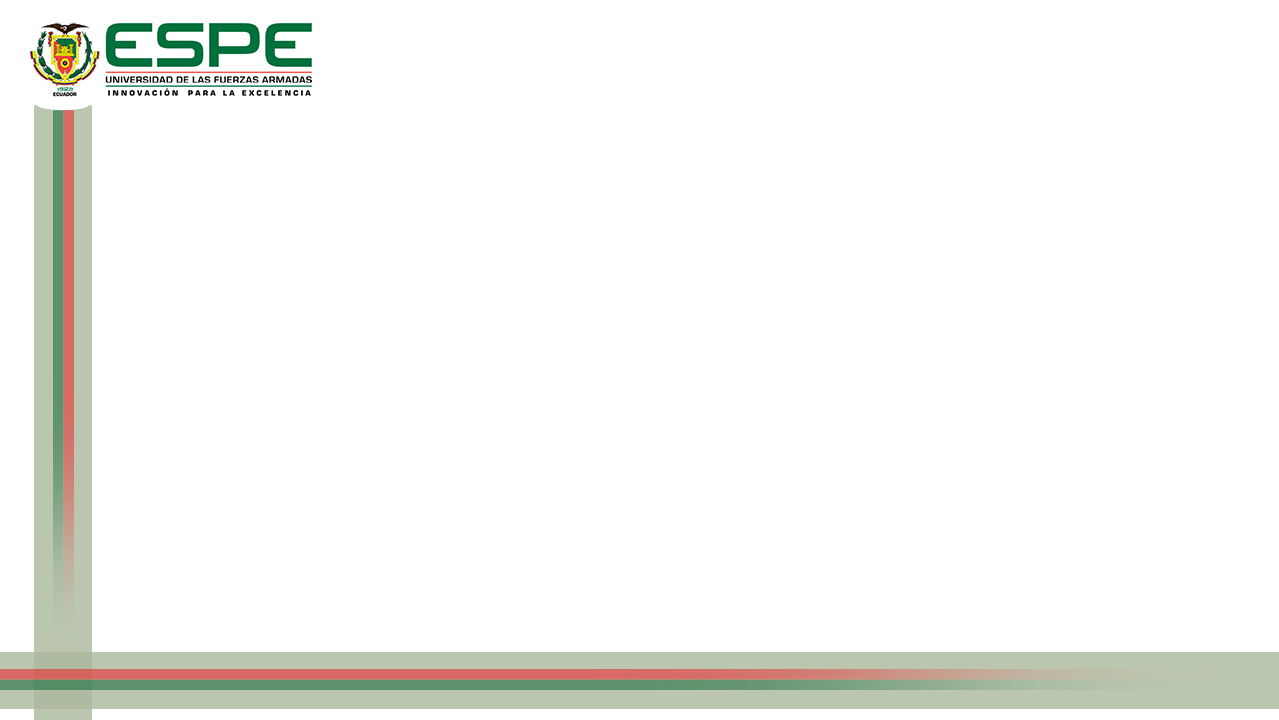 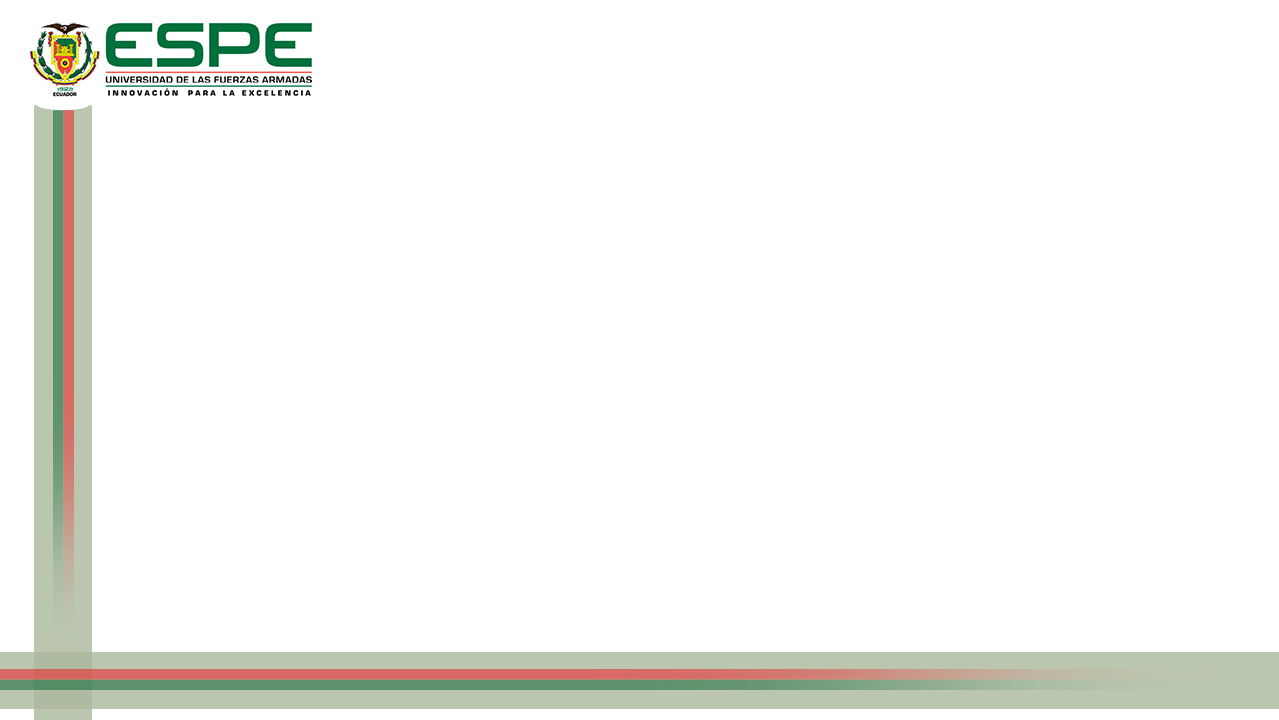 Teorías de soporte
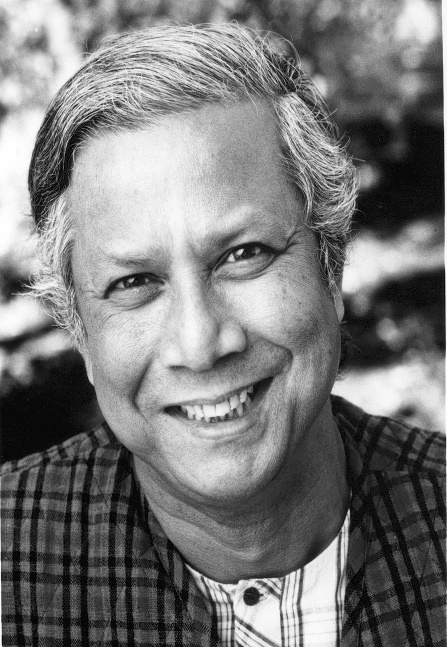 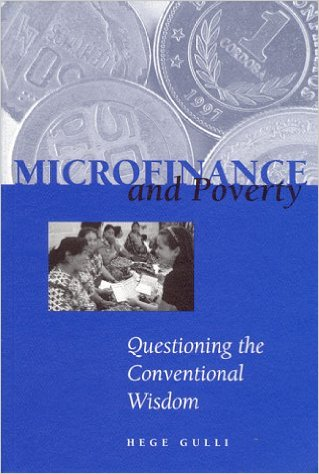 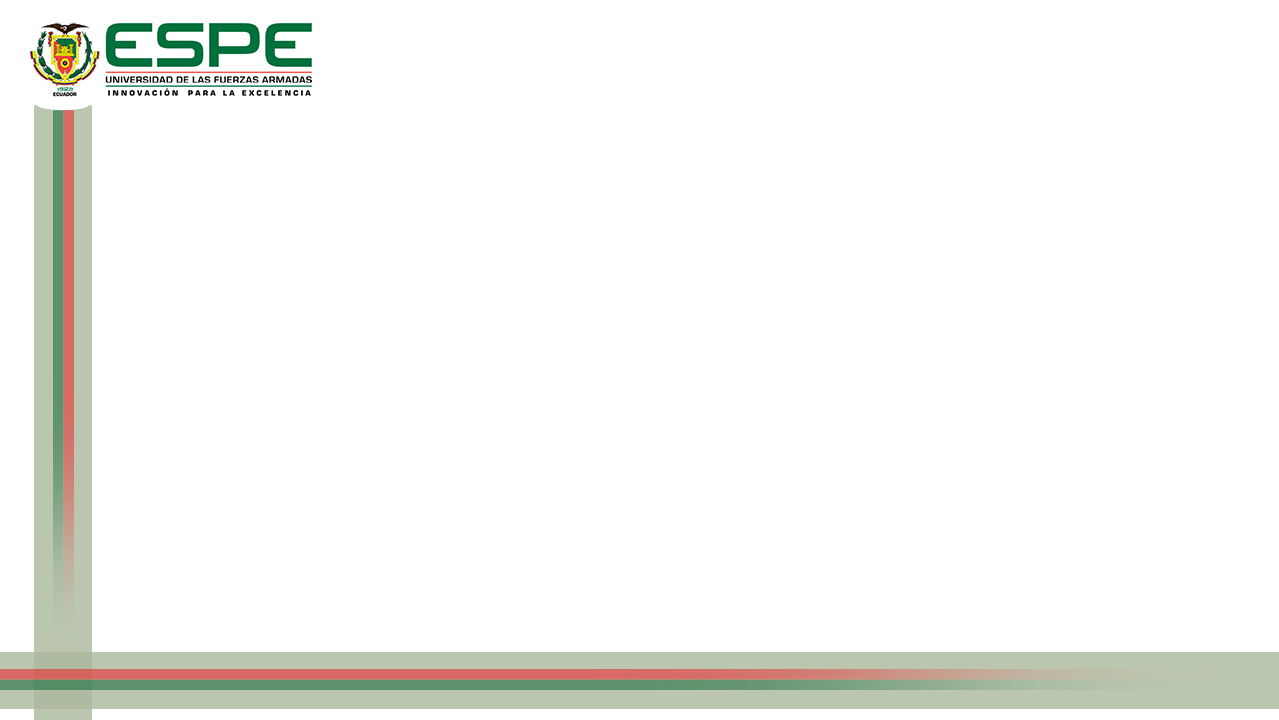 Principios Teorías
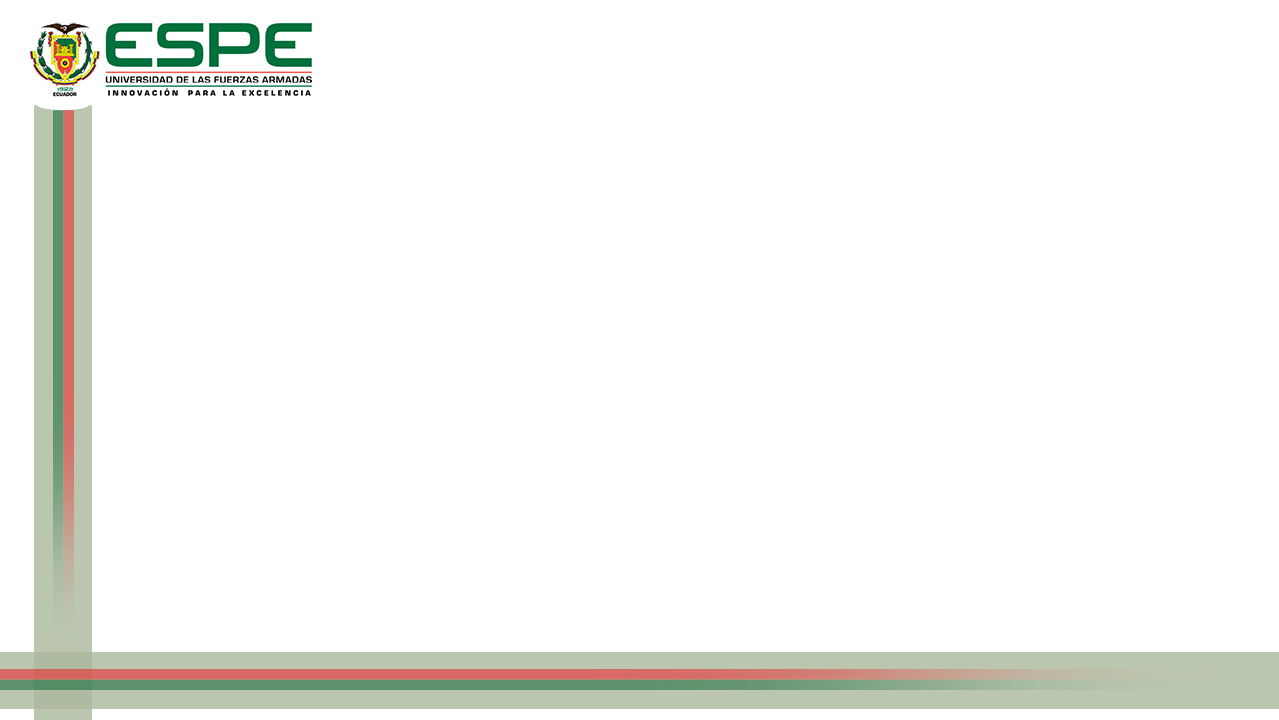 Factores relacionados con los agentes.
• Instituciones de microfinanzas 
Misión y objetivos principales Metodología, términos y condiciones Sostenibilidad financiera
• Microempresas y familias 
Necesidades y limitaciones 
Nivel de pobreza 
Activos (humanos, físicos y financieros) 
Relaciones de poder en el seno de la familia.
Factores según Gulli
ALCANCE 
• Escala 
• Profundidad 
• Amplitud
 • Geográfico 
• Calidad
IMPACTO EN EL BIENESTAR
Factores Contextuales • •Nivel macro
 Indicadores económicos Estabilidad política 
Marco regulatorio
• Nivel meso (local) Oportunidades económicas
Relaciones socioculturales Infraestructura social y económica 
Físicos (por ejemplo, densidad)
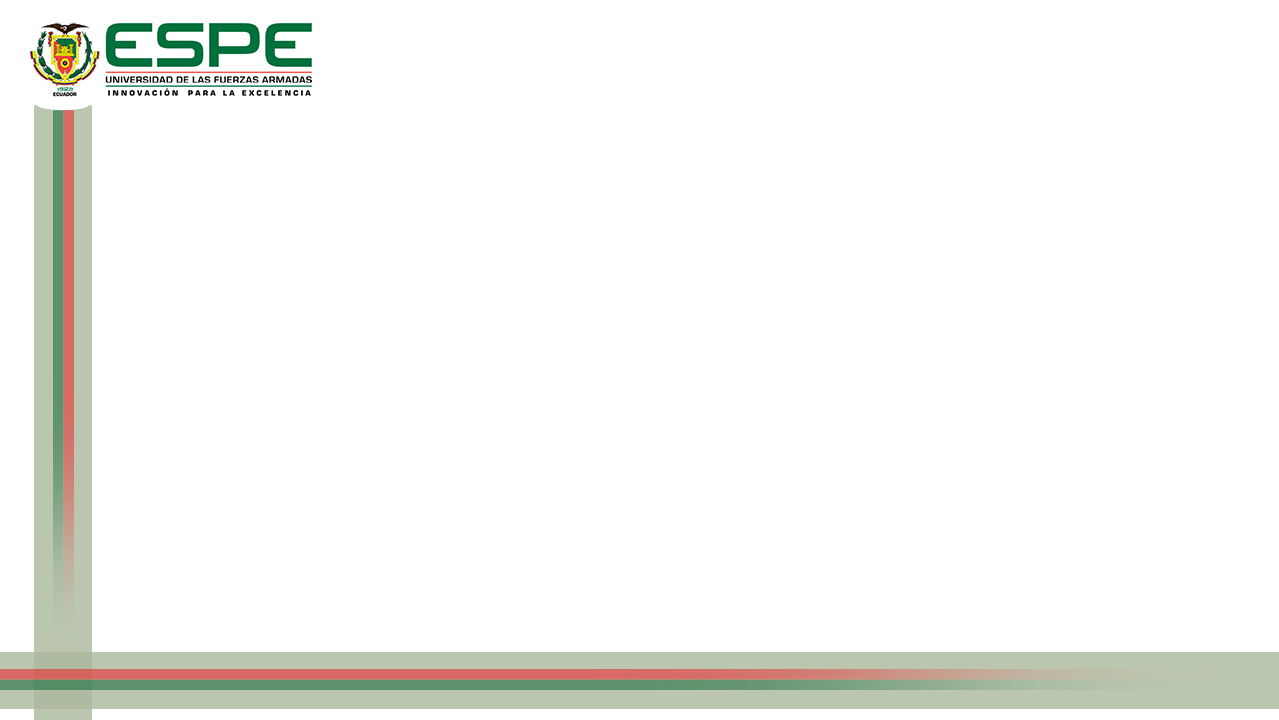 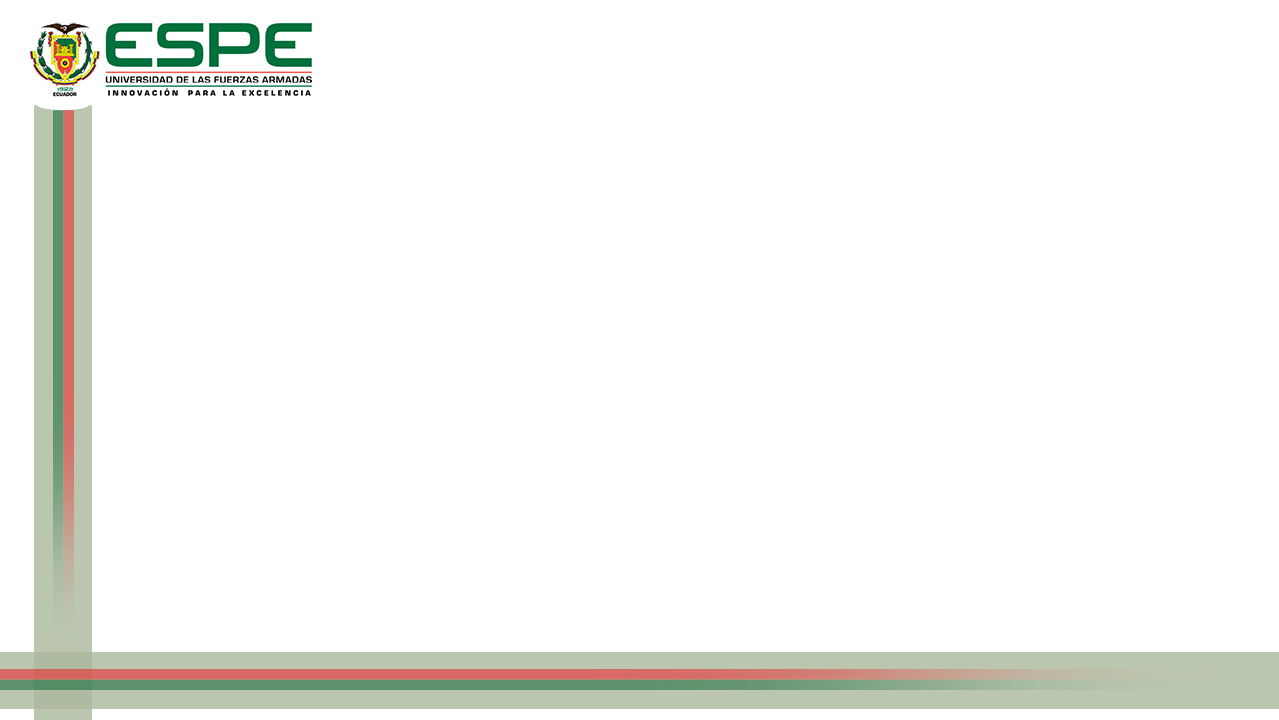 Organismos e Instituciones de control 
y regulación de la Banca Privada
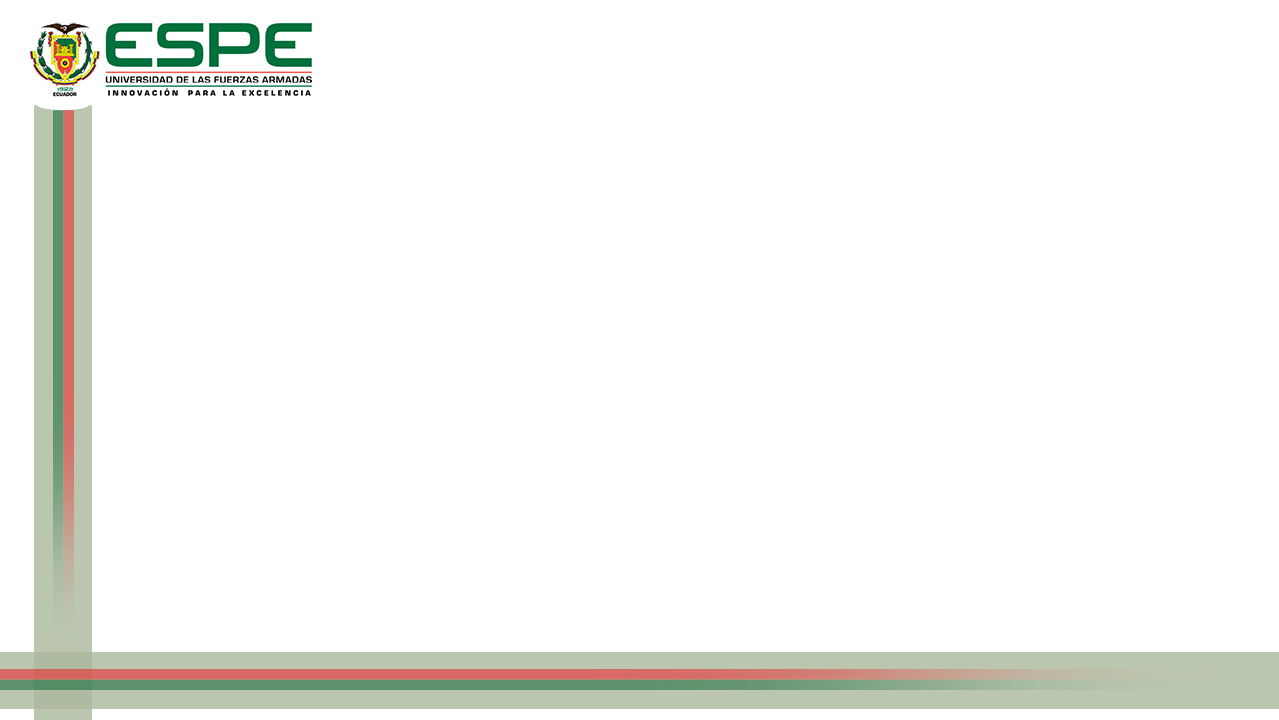 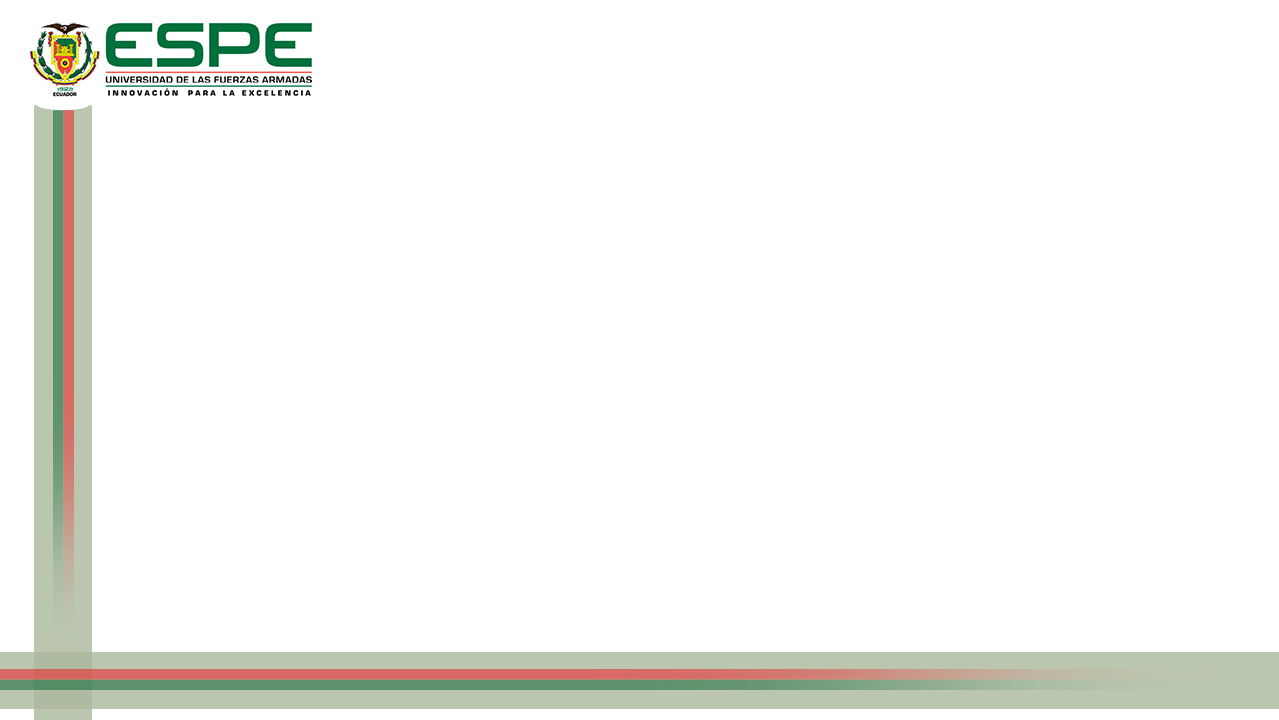 Clasificación de empresas según tamaño
.
Fuente: CAN, INEC, DIEE.
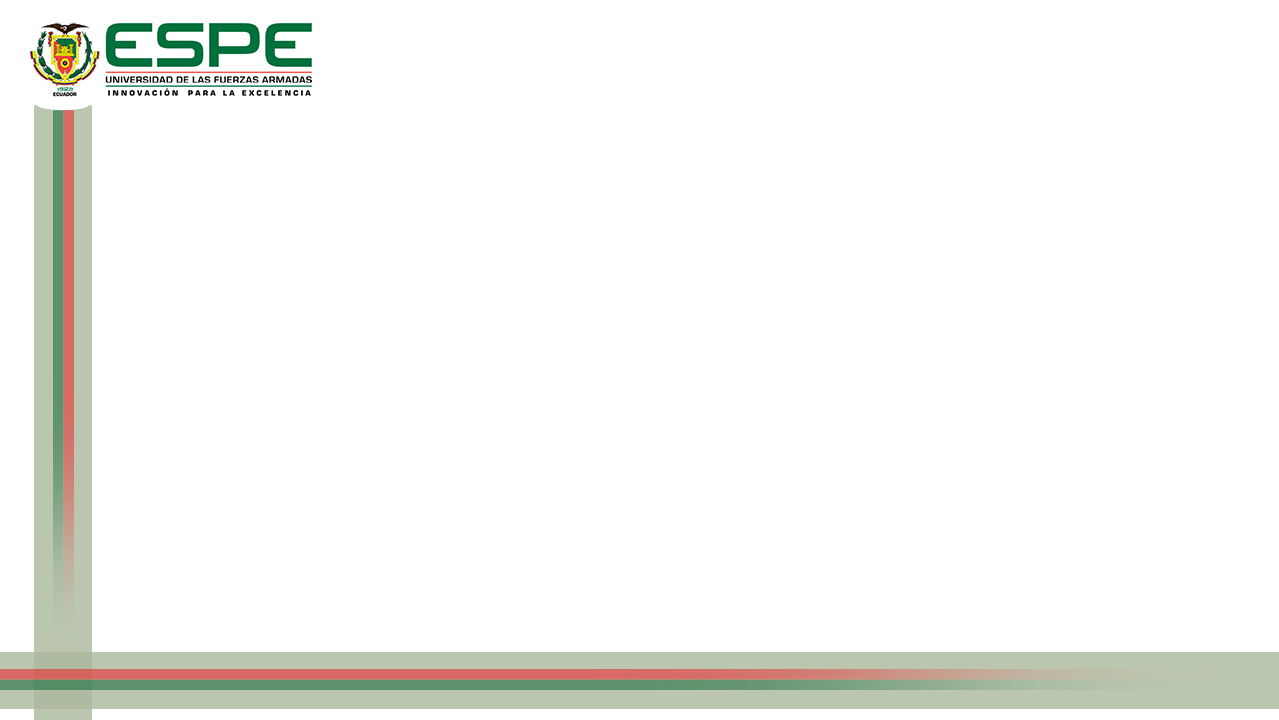 Metodología
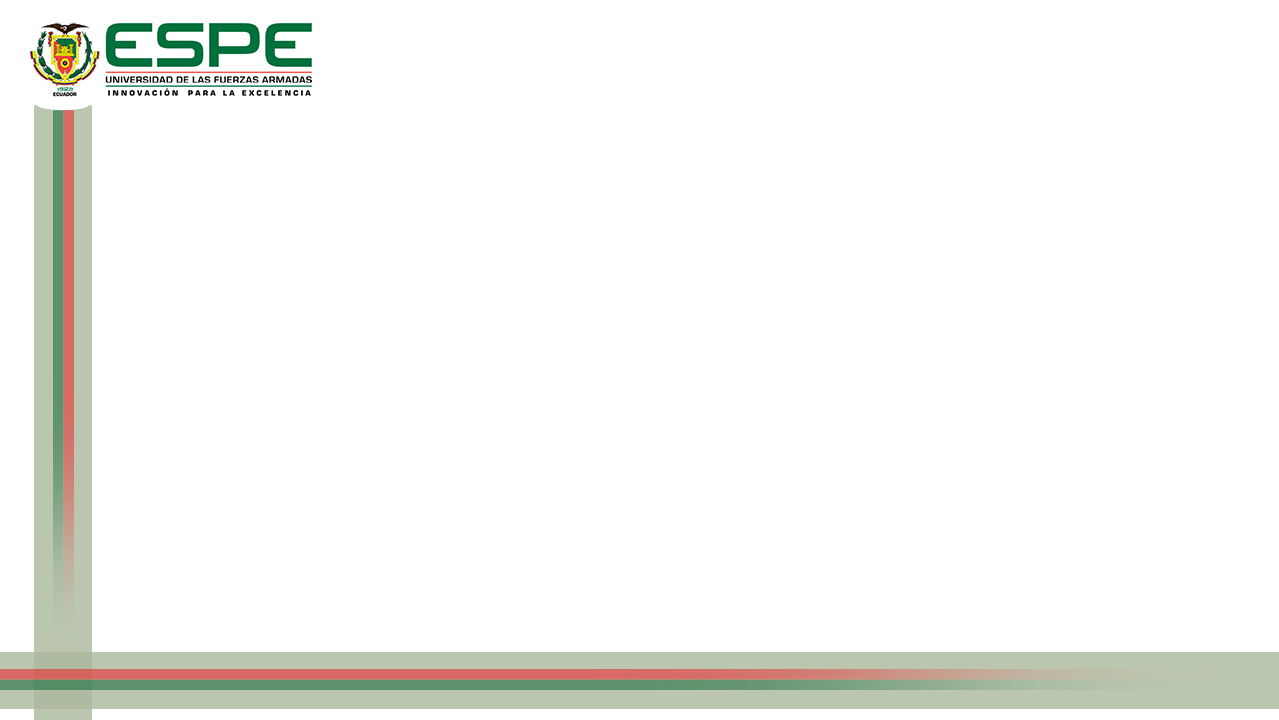 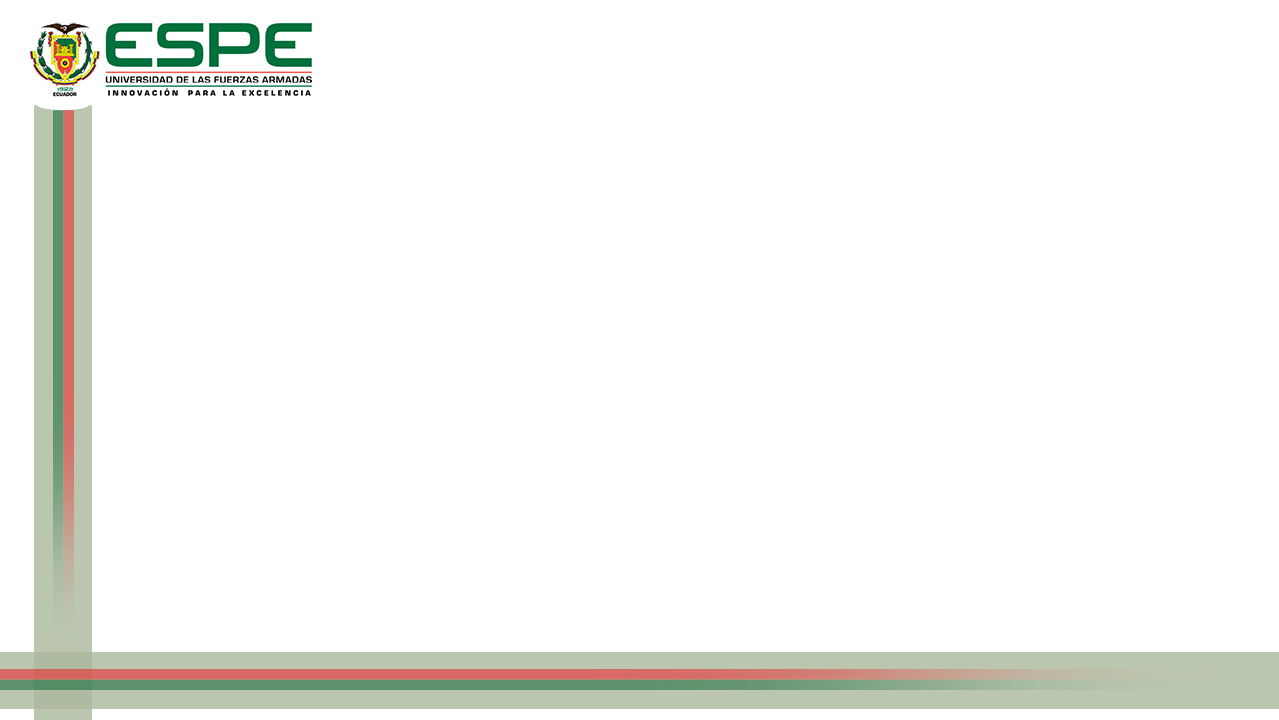 Geográfica
Indicadores
La siguiente investigación se realiza en las 8 zonas Metropolitanas de Quito, las cuales están subdivididas en 32 parroquias urbanas y 33 rurales.
En  los sectores económicos con mayor volumen de ventas de las microempresas y aquellas que registraron ventas en el Servicio de Rentas Internas (SRI) y/o mantuvieron uno o más trabajadores afiliados en el Instituto Ecuatoriano de Seguridad Social (IESS).
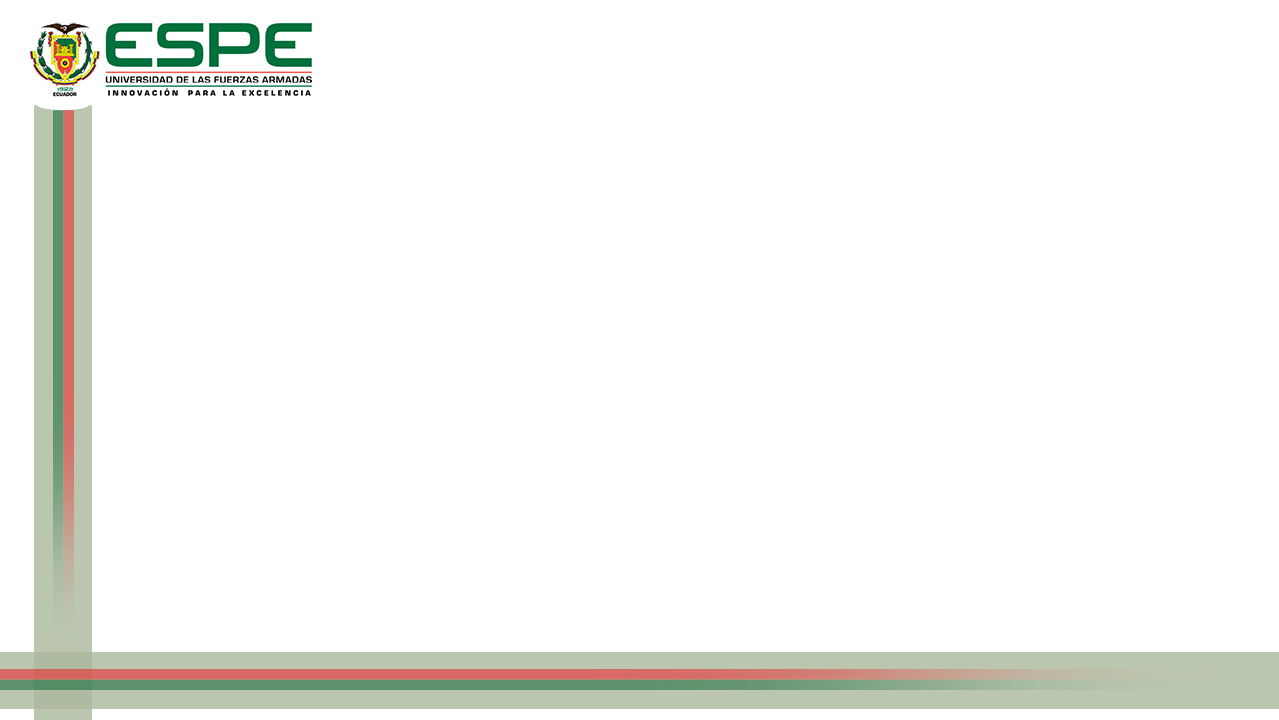 Población DMQ
Se muestra los volúmenes de la población de Quito con 2.239.191, resultado del censo  2010 y la proyección estimada para el 2015 de 2.947.627 habitantes.
Con una diferencia de 708.436 correspondiendo a un incremento del 31,63% de la población para el 2015.
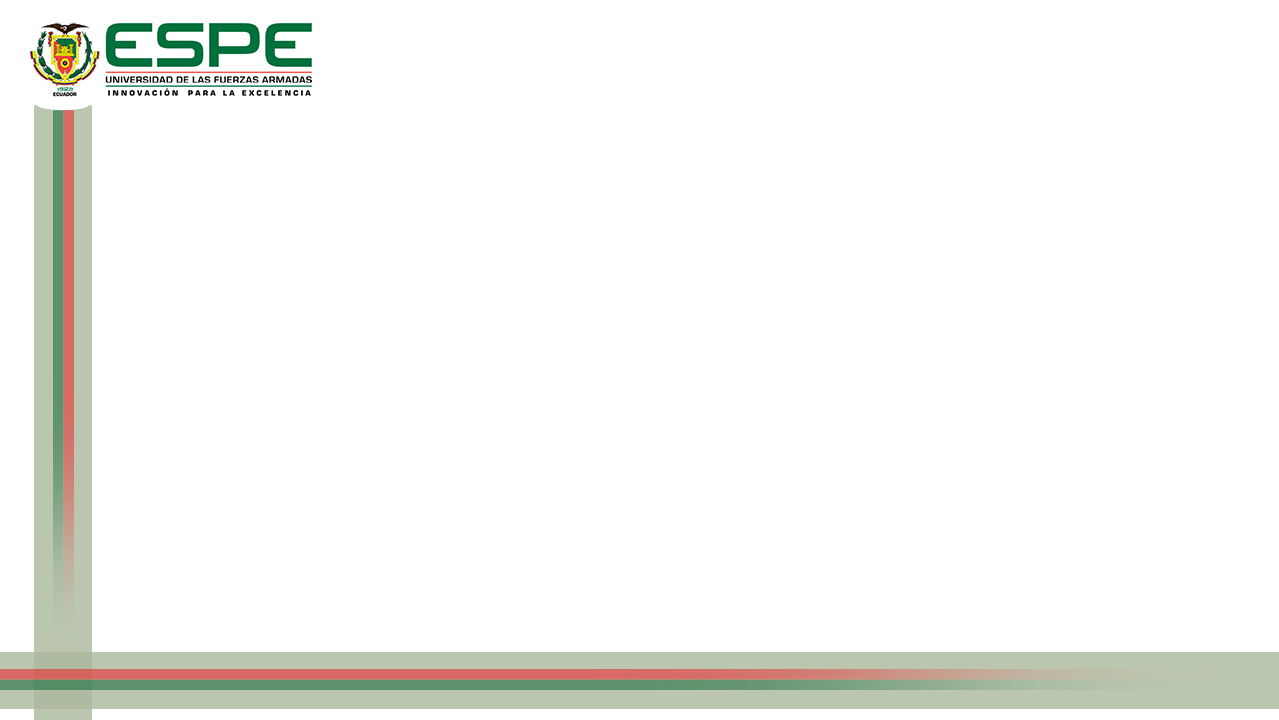 Edad Quito
Se muestra que la edad promedio de la población quiteña se encuentra entre los 25 a 29 años de edad, siendo unos de los más altos índices, donde los habitantes sienten la necesidad de emprender nuevas actividades económicas, o conseguir un trabajo estable de acuerdo a sus necesidades y profesiones.
Estado Civil
Se puede deducir que la mayoría de los habitantes del DMQ, son casados  los hombres con el 41,2%  y las mujeres con el 39,2% lo que da una mayor estabilidad familiar en el sector, para emprender un negocio familiar.
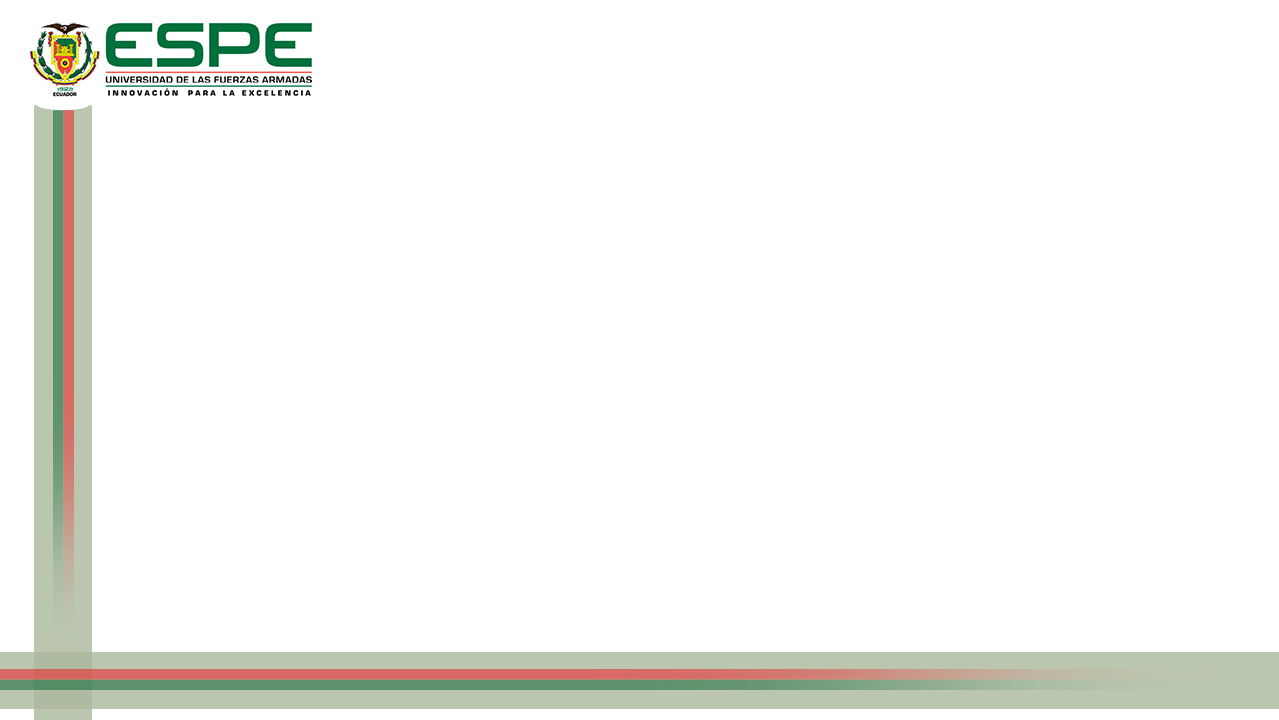 Ocupación
La mayor ocupación de los habitantes del DMQ, es la de ser empleado privado con 573.306 correspondiente al 48,15%, en el sector publico existe una ocupación del 12,46%  con 148.394, el sector de los emprendedores tiene un índice de 19,20% con 228.636 siendo este muy importante en la económica nacional.
Para junio 2015, los empleados en el sector privado corresponden al 83,1%, mientras que en el sector público está el 16,9% restante de la población con empleo.
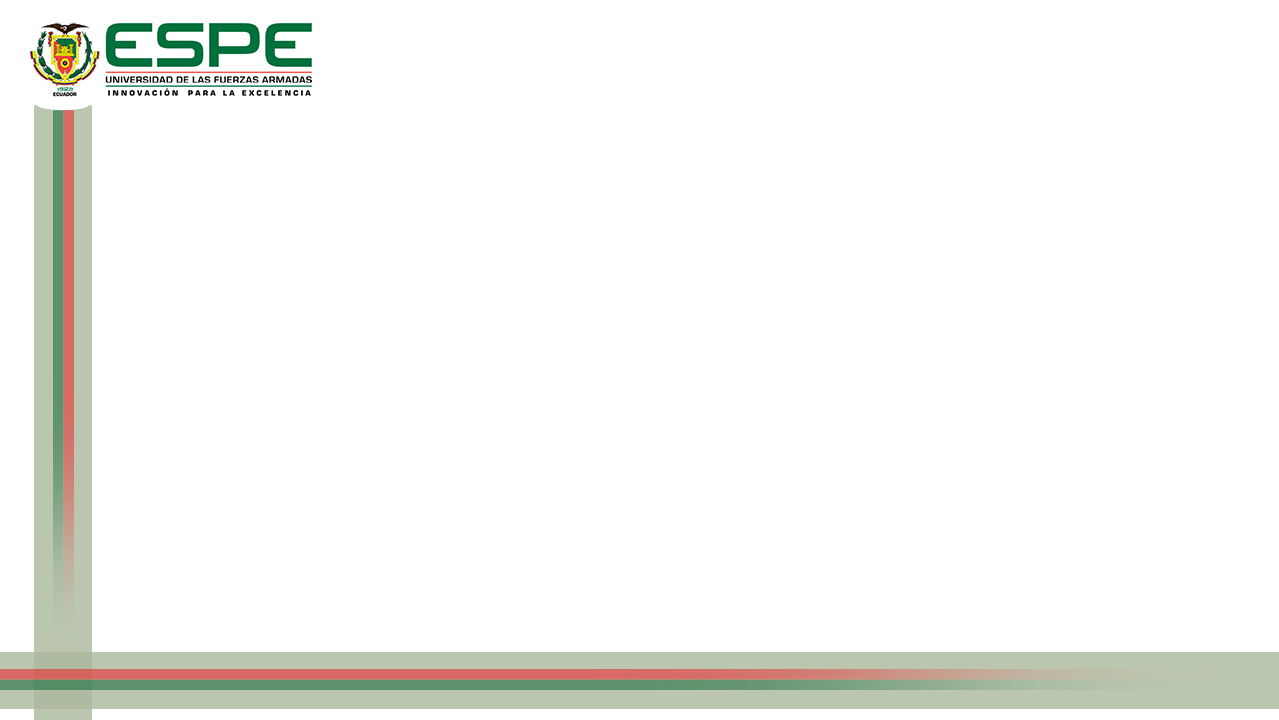 Tasas de interés Activas Efectivas BCE
Continúa
Continúa
Continúa
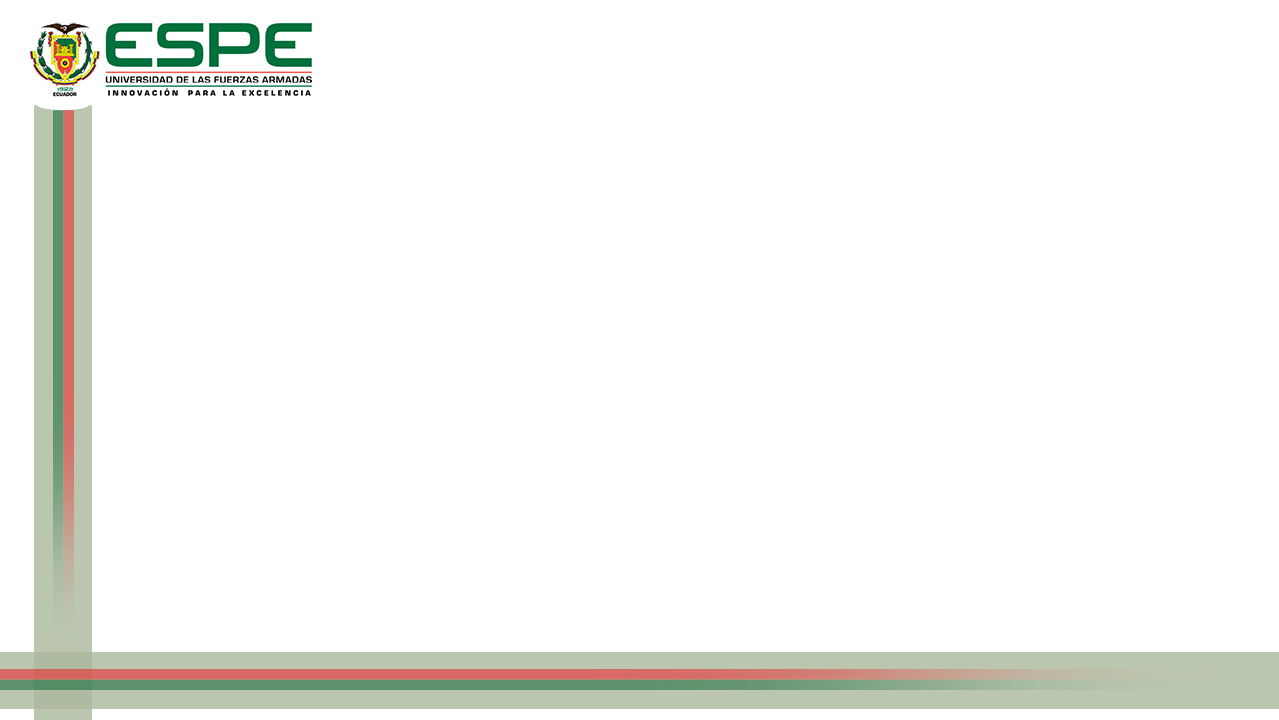 El crédito productivo corporativo es el que cuenta con el menor interés con el 9,31% en tasa referencial y 9,33% con la tasa máxima, mientras que la tasa más alta entre los segmentos es la de los microcréditos, específicamente el microcrédito minorista con el 26,59% tasa referencial y 30,50% con la tasa máxima para el segmento durante el mes de abril del 2016, esto debido a las pocas garantías y el tiempo que este tipo de crédito ofrece, que es de 2 a 36 meses máximo.
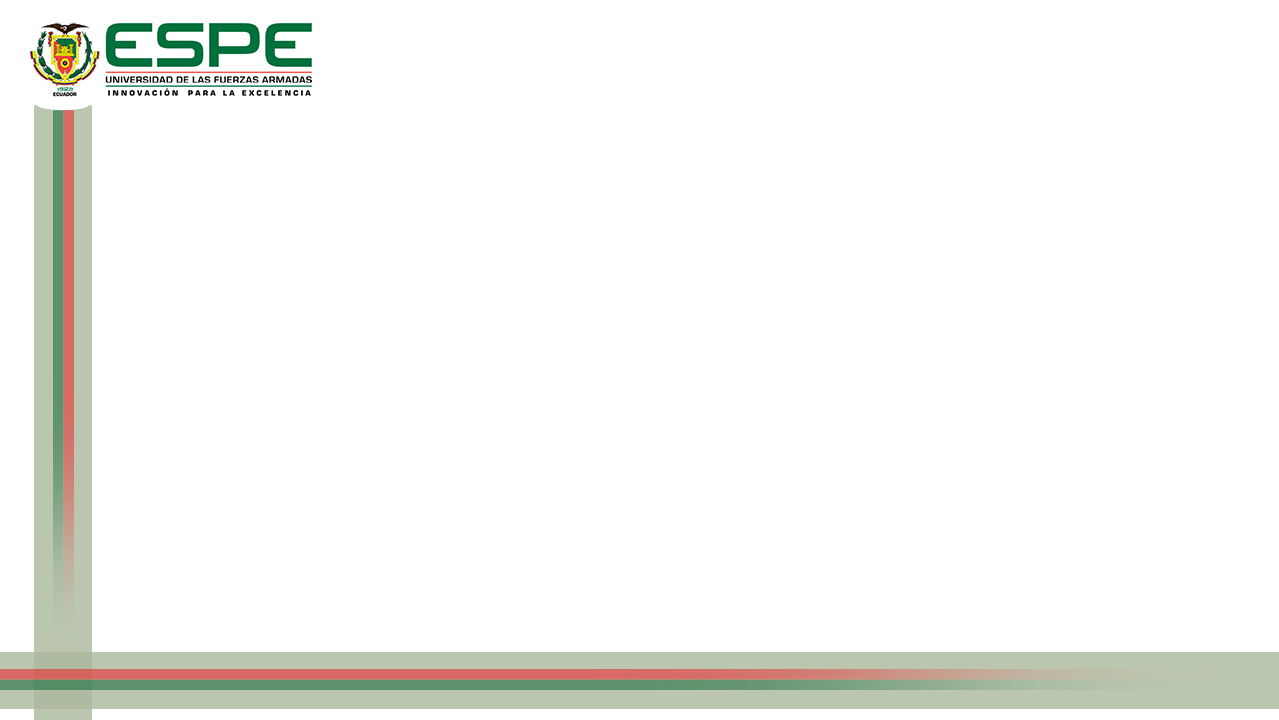 Ingresos- Flujo de caja proyectado
El flujo de caja nos permite tener datos más reales del comportamiento de los ingresos y egresos de la microempresa con un microcrédito de 5.000 en el Banco 1 con una tasa de 22,92% y  cuotas mensuales de 284,34 lo que servirá para invertir en capital de trabajo y activos fijos para los siguientes meses y teniendo un flujo de caja positivo, durante el periodo de inversión
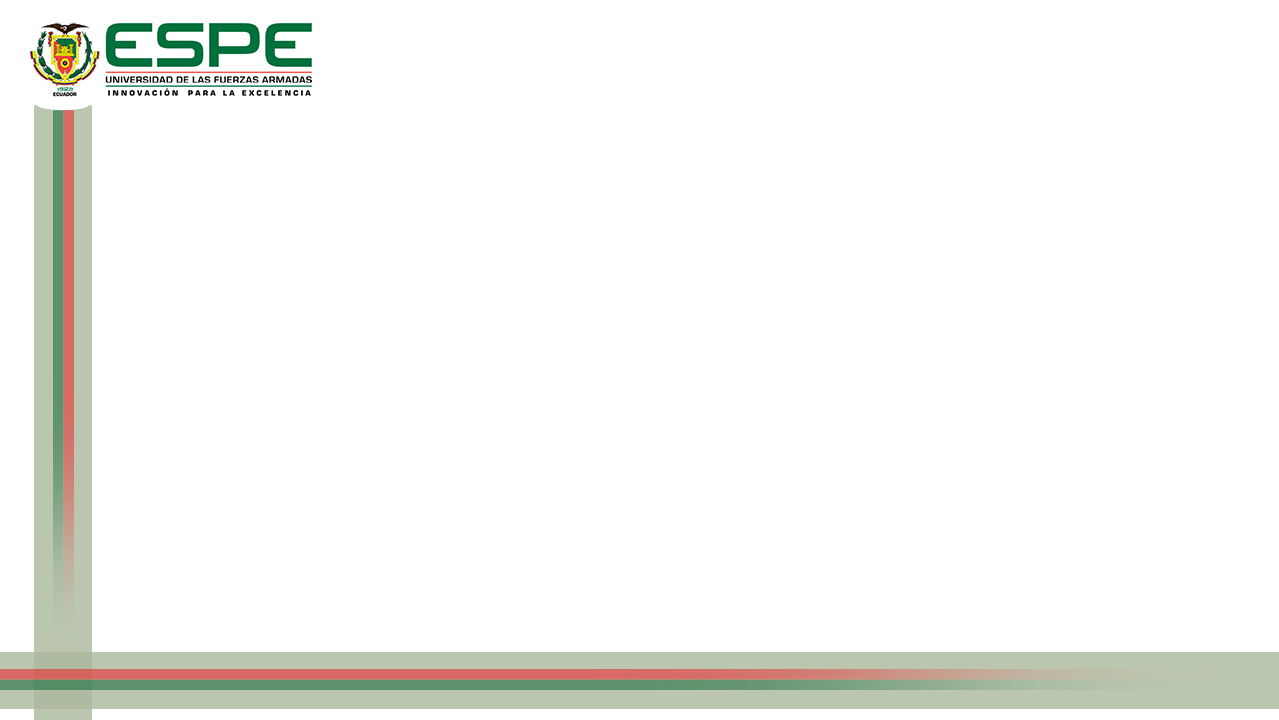 Empleo
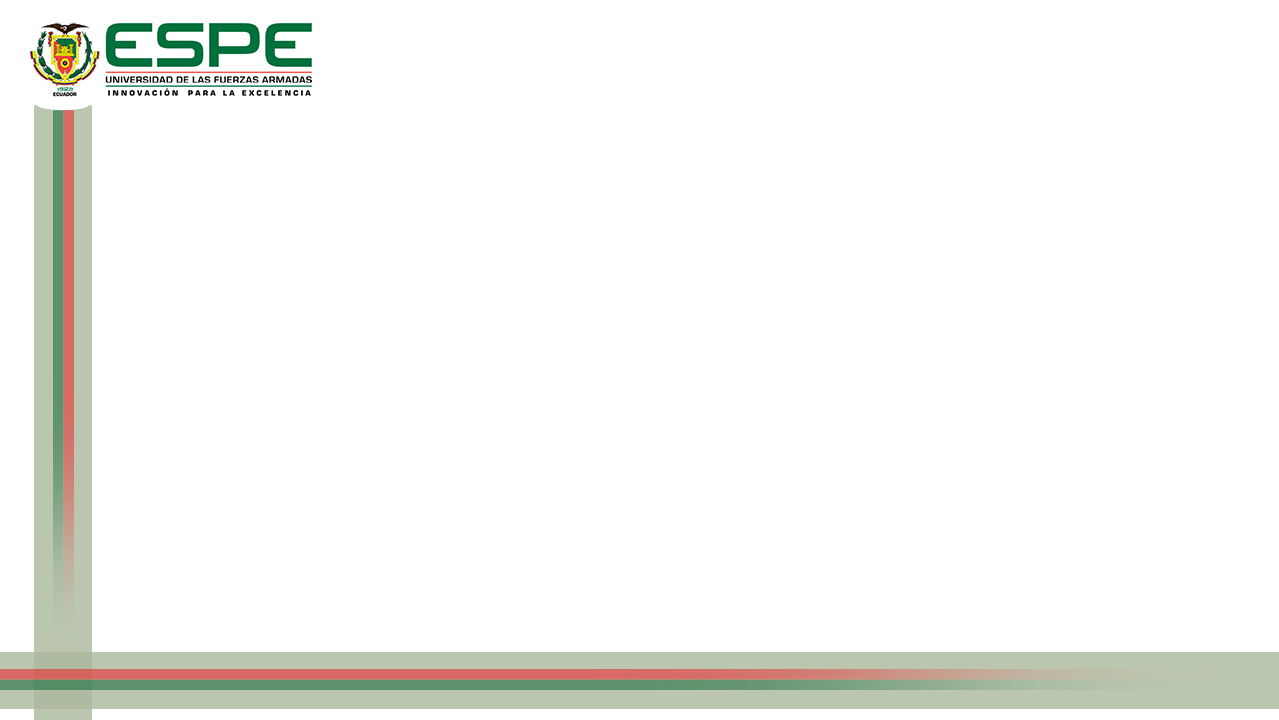 Montos de microcrédito por Instituciones Financieras
Las instituciones financieras con mayor colocación de microcréditos, es la banca privada, seguida por las cooperativas de ahorro y crédito controladas por la Superintendencia de Económica, Popular y Solidaria (SEPS), 
Mientras que la banca pública oferta estos productos a sectores como comercio, servicios y producción.
Desde el 2014 hasta el 2016 existe una disminución en la colocación y operaciones de los microcréditos
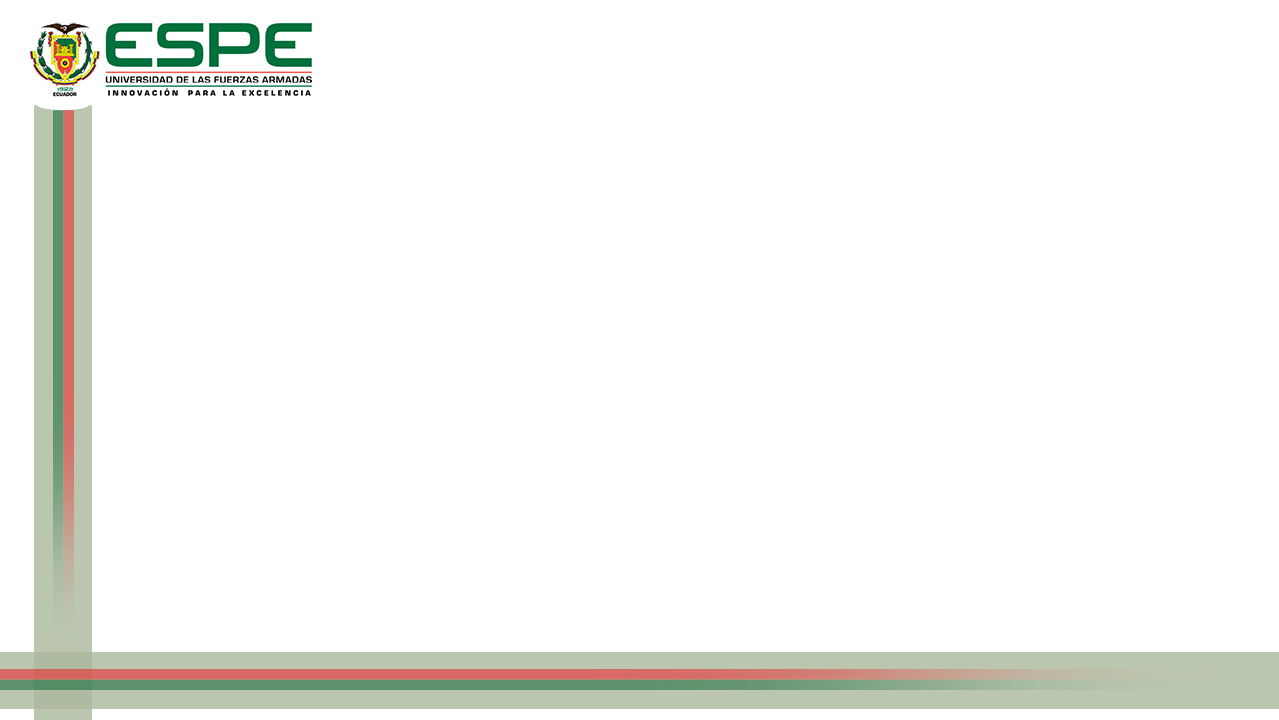 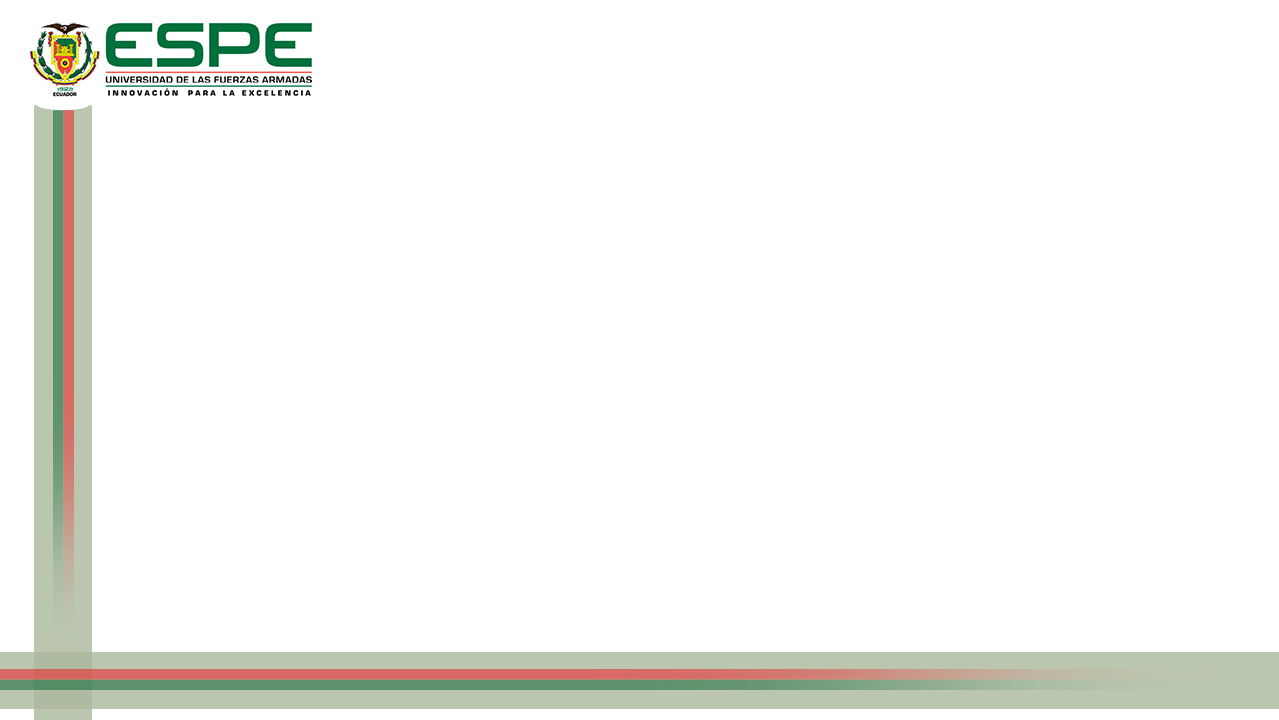 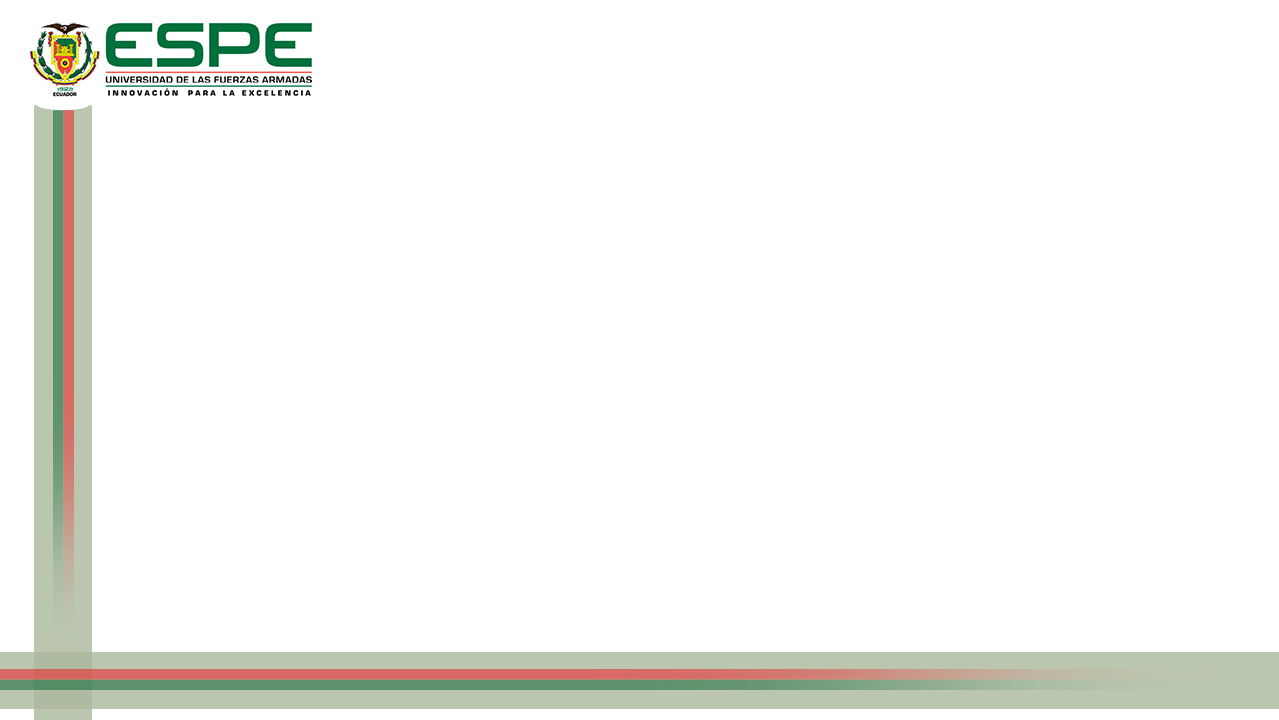 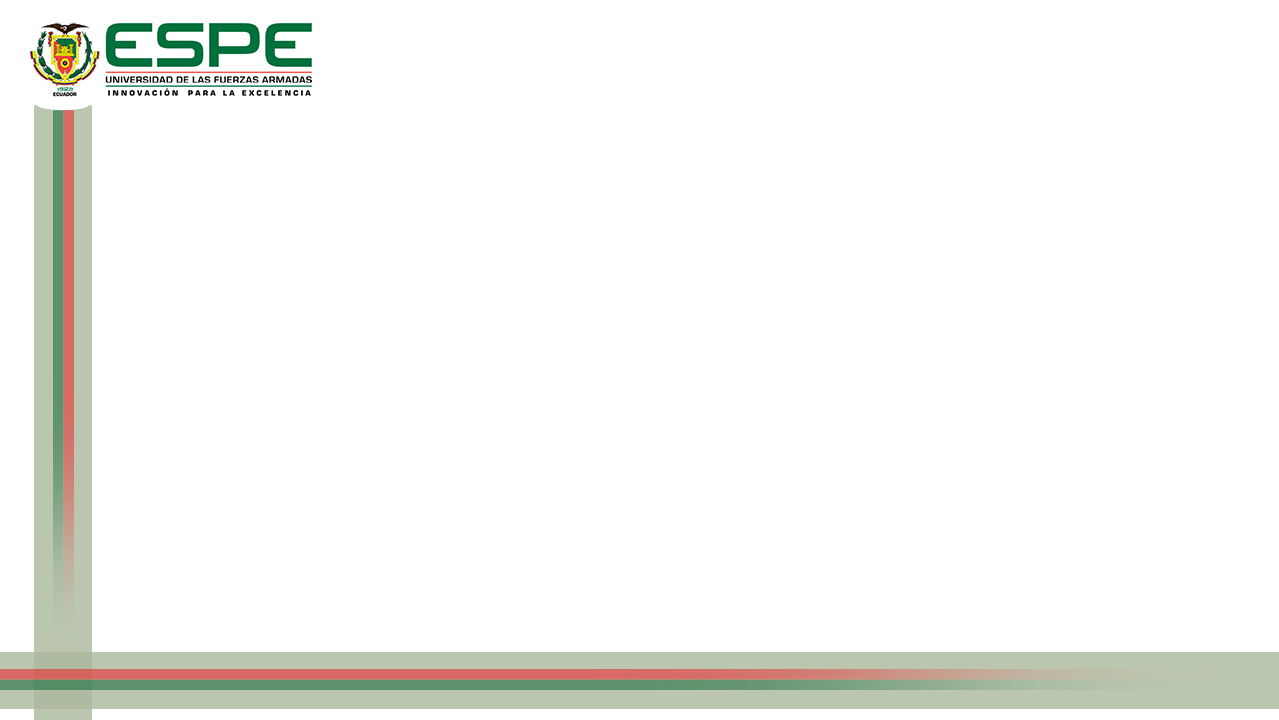 La oferta de créditos para la microempresa esta dada por el bancos 4 y el banco 2 seguido por el banco 3 y banco 1.
SEGMENTACIÓN DEL CREDITO
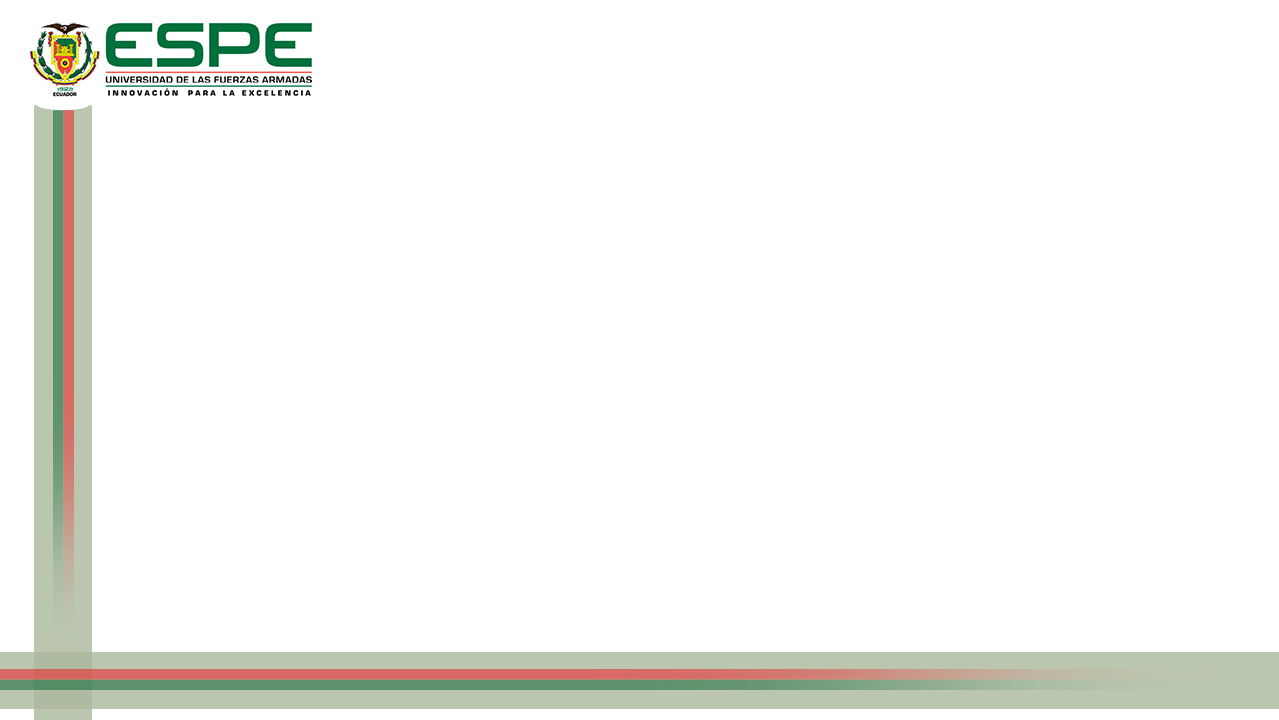 Objetivo 1
Analizar el impacto del microcrédito y sus respectivas tasas de interés en el crecimiento económico de los microempresarios.
Se observa una caída de colocaciones para el 2014 y 2015, mientras que la tasa activa referencial no ha variado en gran porcentaje para el segmento de los microcréditos, minorista, acumulación simple, y acumulación ampliada
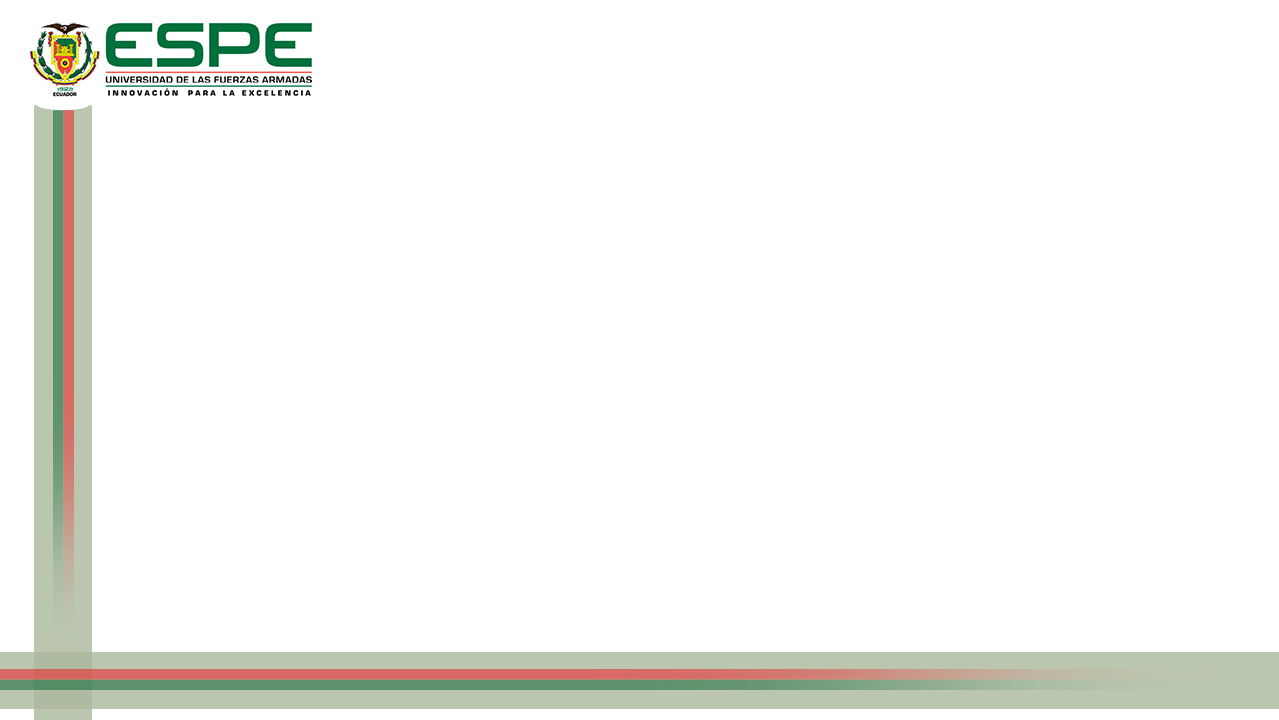 Hipótesis 1.
Las  tasas de interés  de los microcrédito  por la banca privada generan un impacto económico negativo, el mismo que afecta al crecimiento económico de las microempresas.
R2= 0,263.Se rechaza la no influencia lineal de la variable x. Por lo tanto no hay relación directa entre estas dos variable, lo que se puede traducir, las tasas de interés de los microcréditos no generan un impacto negativo en las microempresas del DMQ
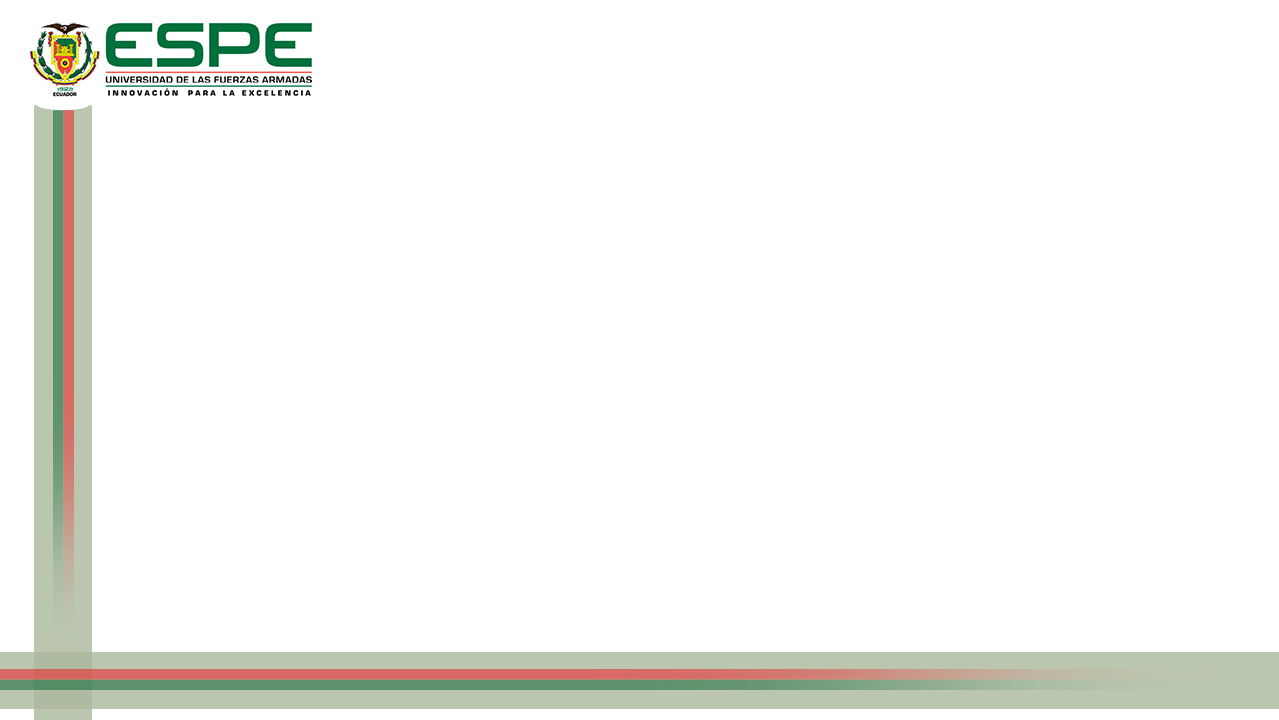 Hipótesis 2.
La colocación de microcrédito ayuda al desarrollo de las microempresas ya que al obtener financiamiento pueden mejorar sus procesos de producción y/o comercialización y a su vez genera fuentes de empleo.
R2= 0,9991. Se acepta la existencia de una relación lineal,  Por lo tanto hay relación casi perfecta entre estas dos variables, la colocación de microcrédito ayuda al desarrollo de las microempresas ya que al obtener financiamiento pueden mejorar sus procesos de producción y/o comercialización.
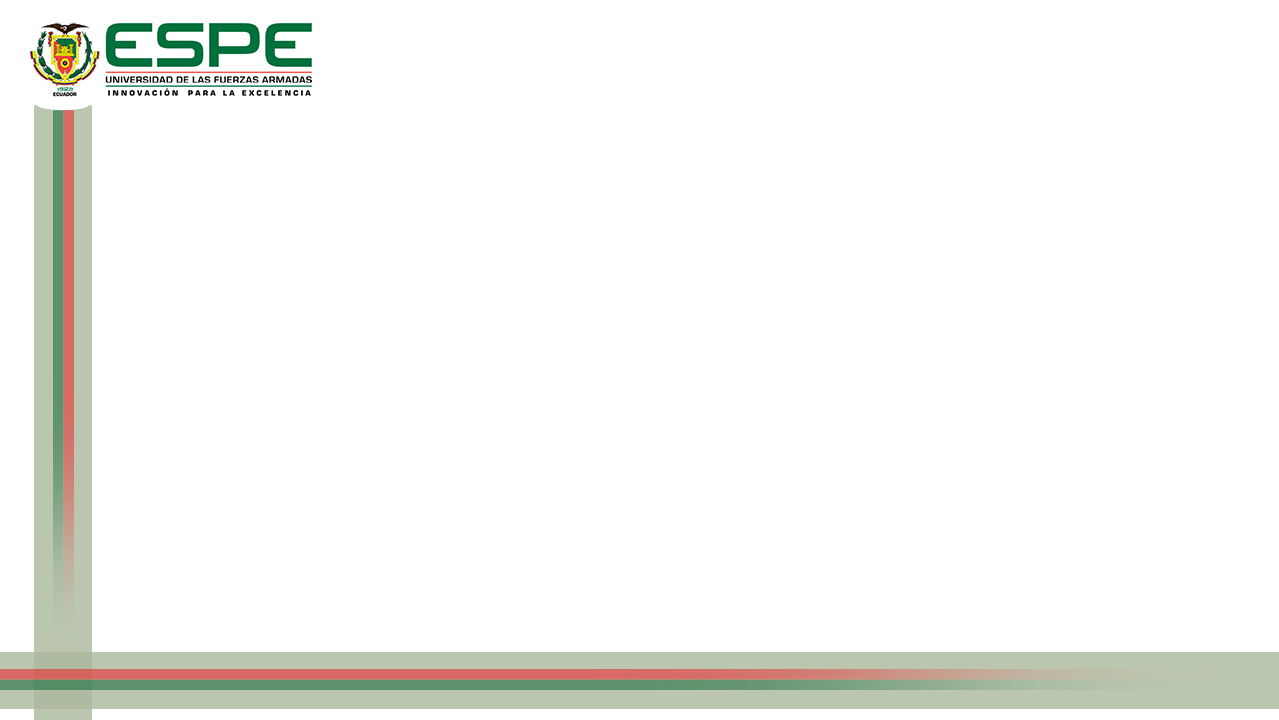 Empleo- Colocación
R2= 0,795. Se acepta la existencia de una relación lineal. Pero no existe correlación ya que al incrementar el empleo adecuado, la variable dependiente tiende a disminuir, lo que determina una correlación no proporcional con el -0,8916.
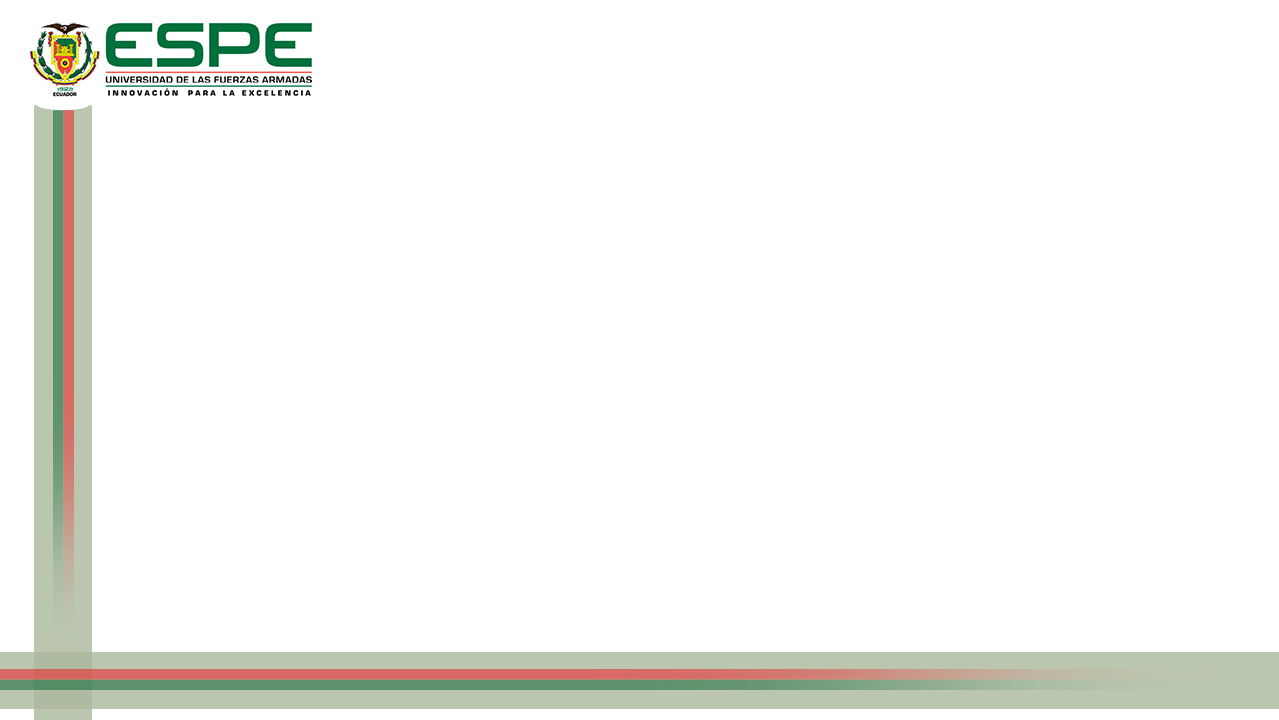 Propuesta
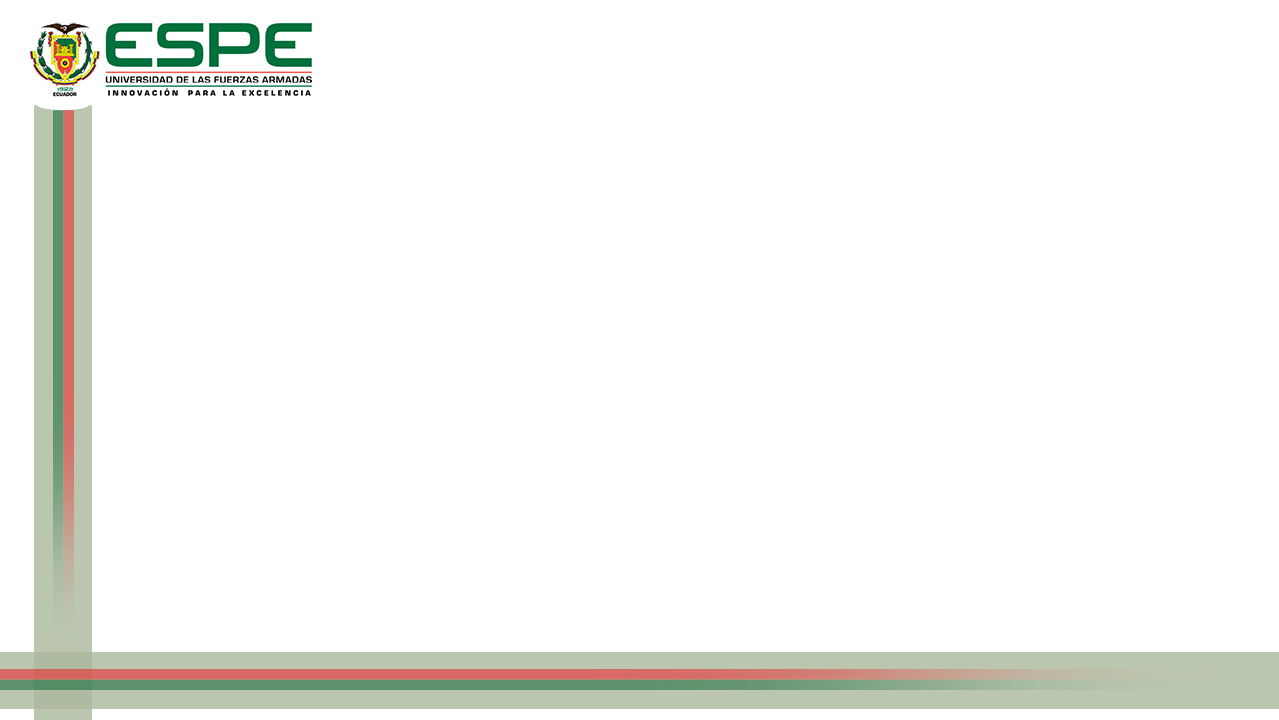 Conclusiones
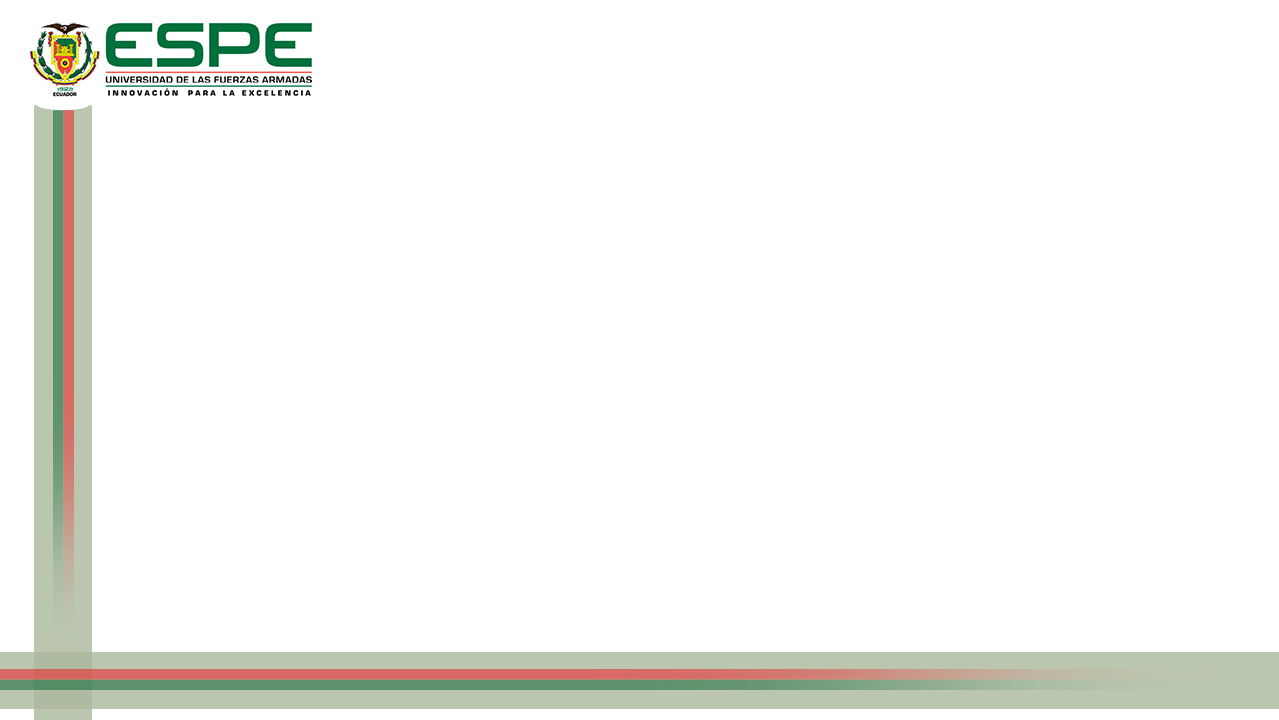 Recomendaciones
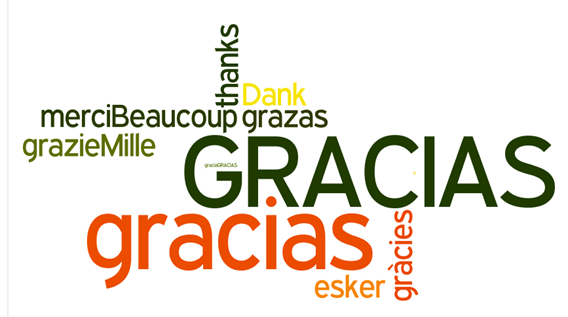